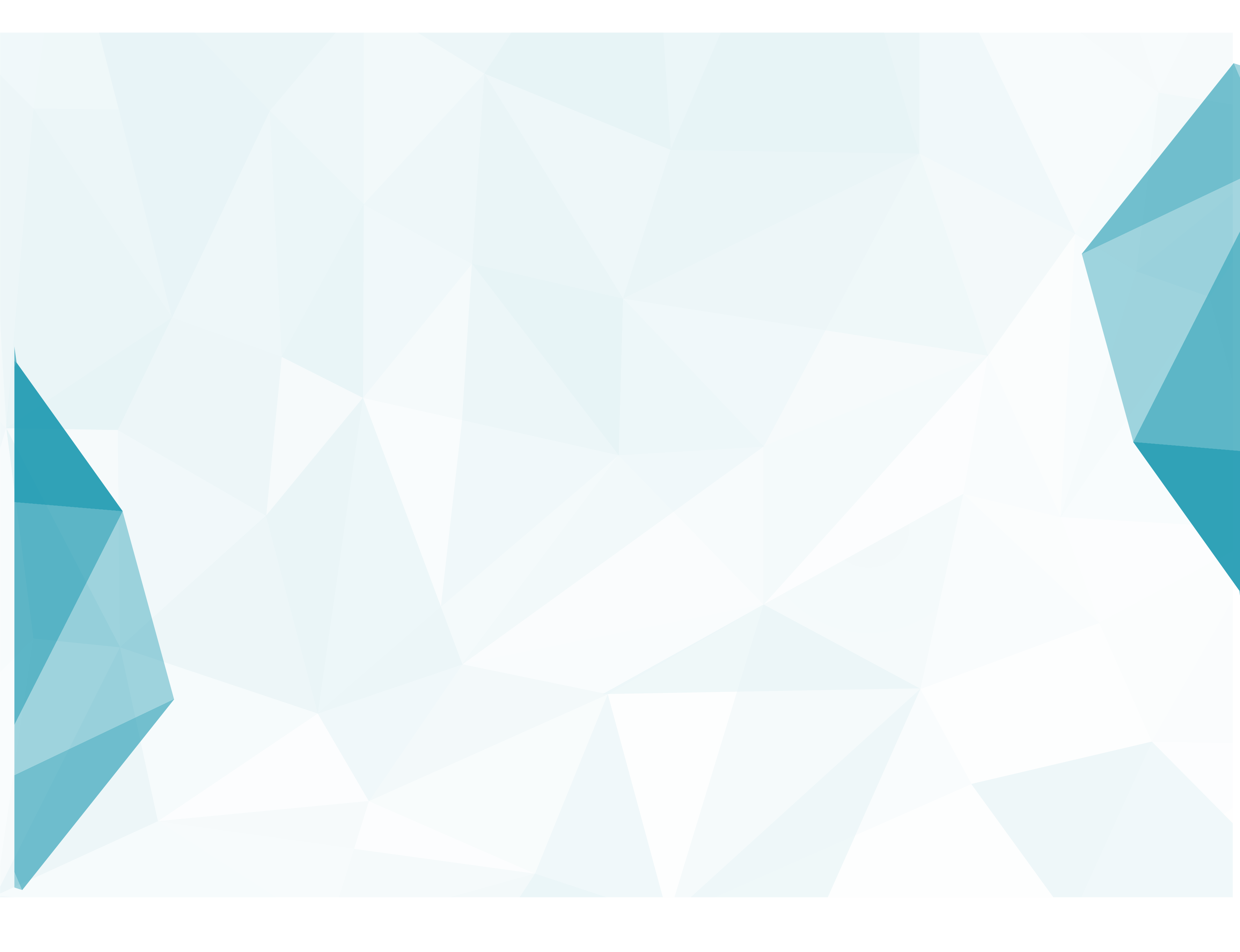 CERTIFICATE OF APPRECIATION
Name and Surname
WE WOULD LIKE TO THANK [TITLE, FIRST NAME, LAST NAME] FOR THEIR PRESENTATION/TALK TITLED/ON THE TOPIC OF “……” HELD AT OUR UNIVERSITY / AT THE TURKISH-GERMAN UNIVERSITY.
NAME AND SURNAME / SIGNATURE
05.05.2025
Date
Presenter